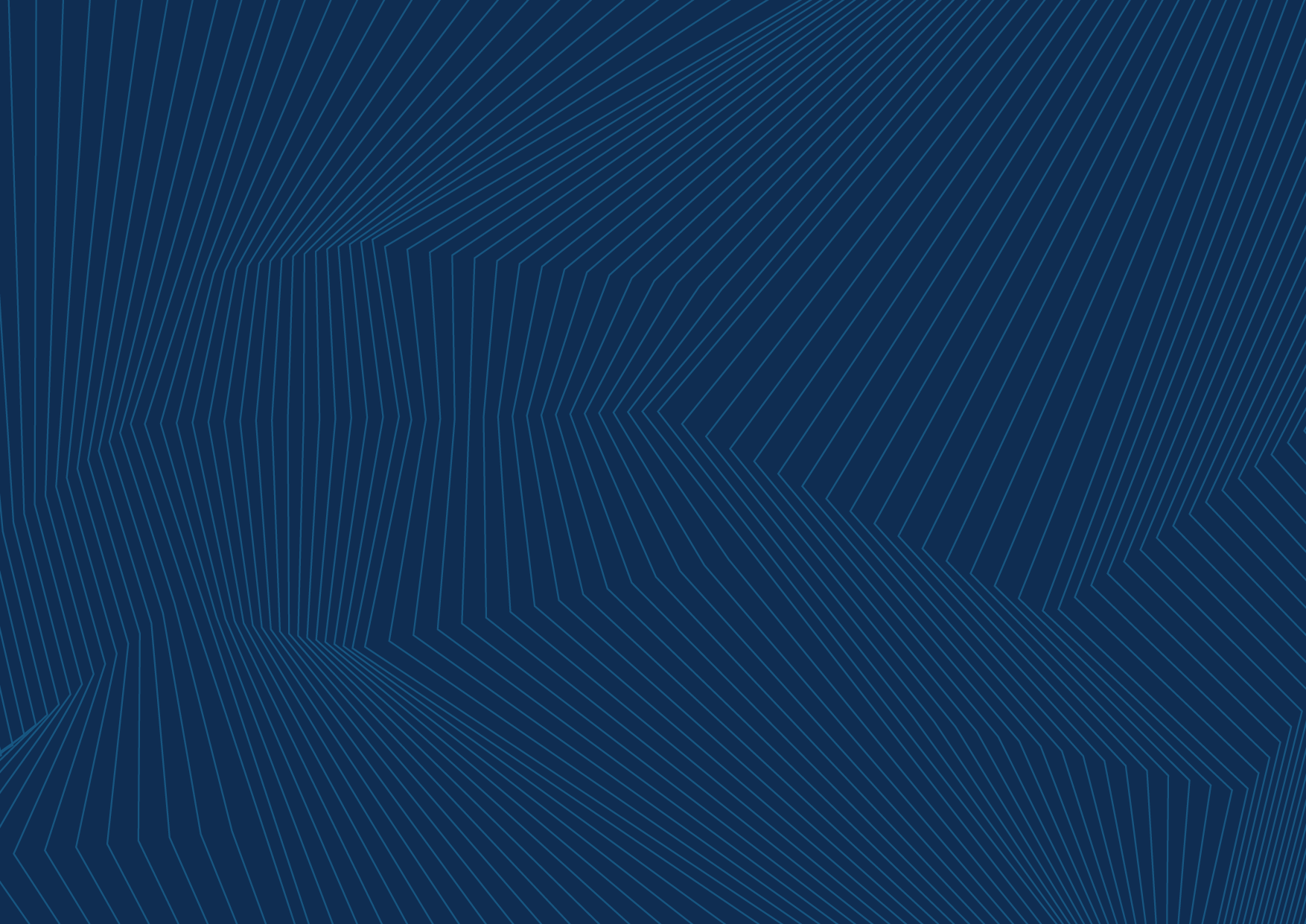 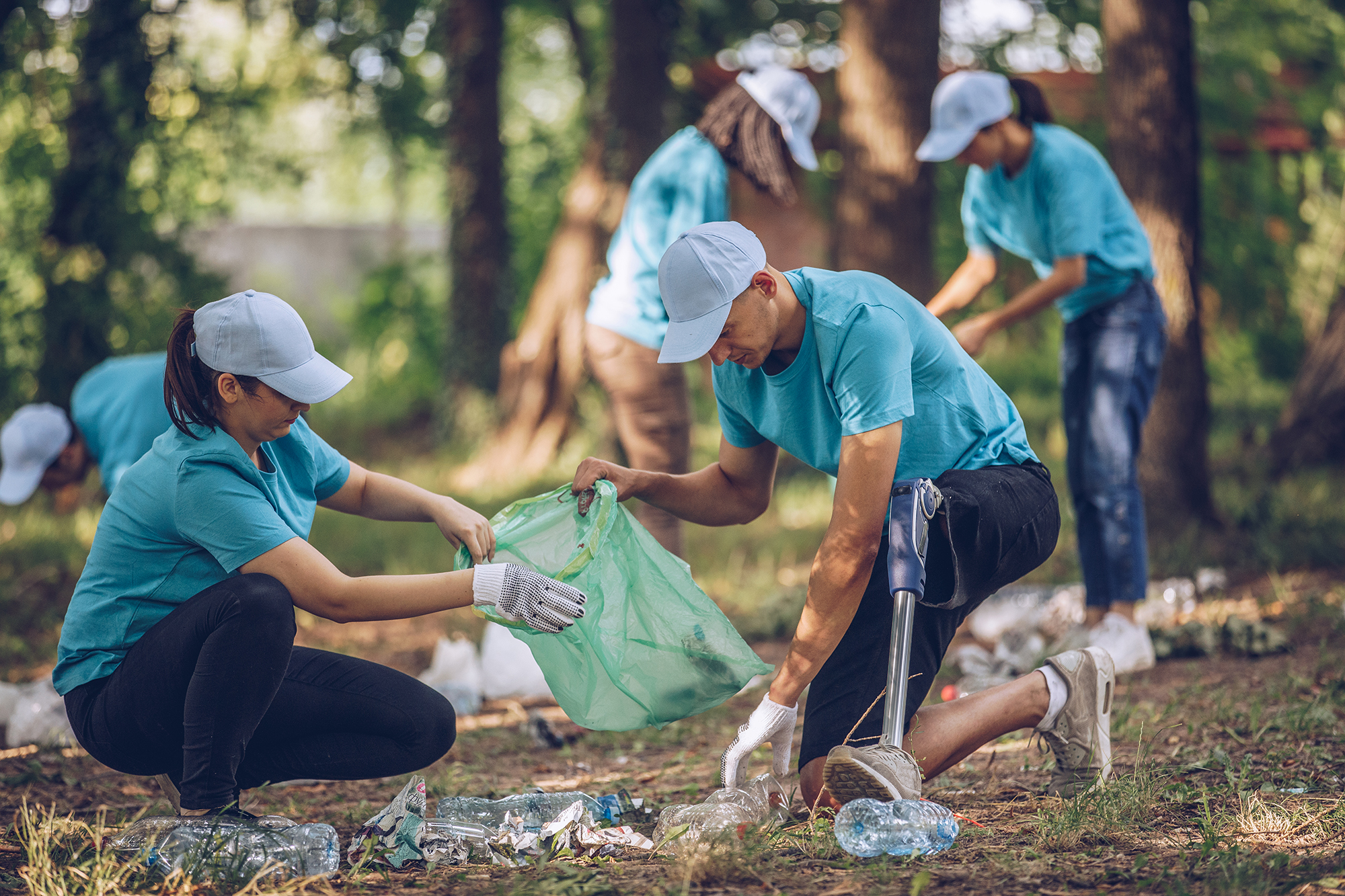 9/24/22
es el día para 
“devolver juntos”
Información Sobre el Event Local
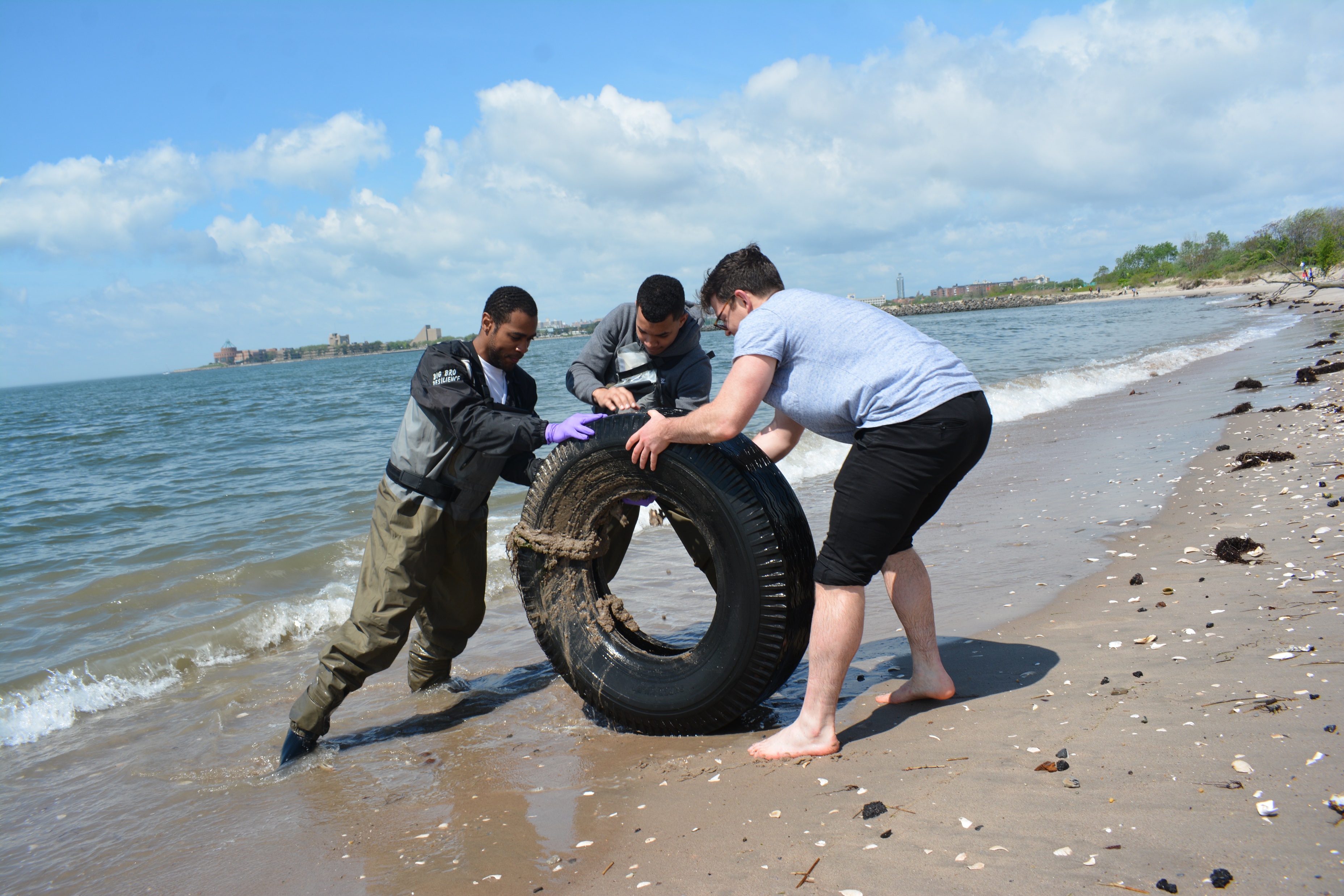 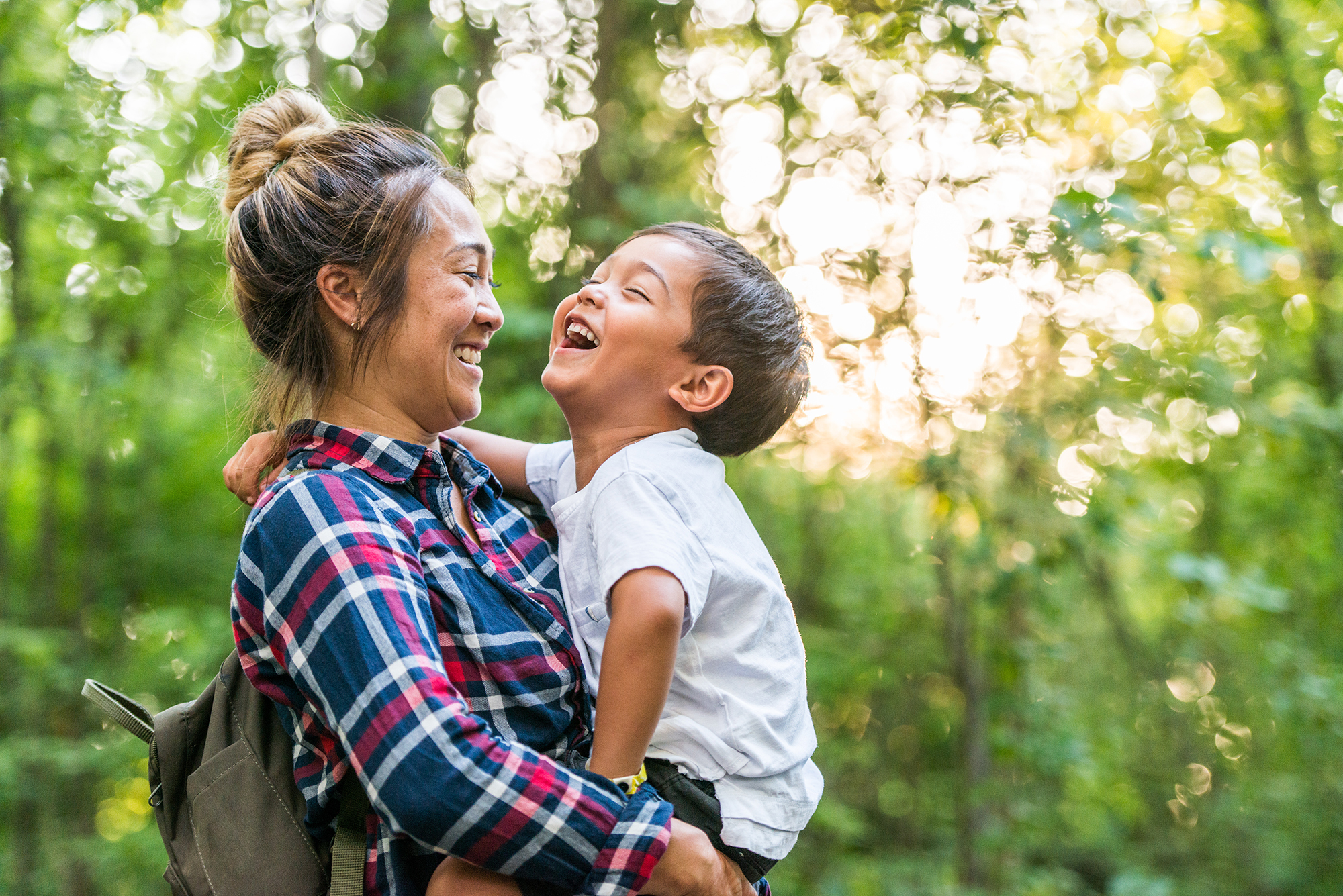 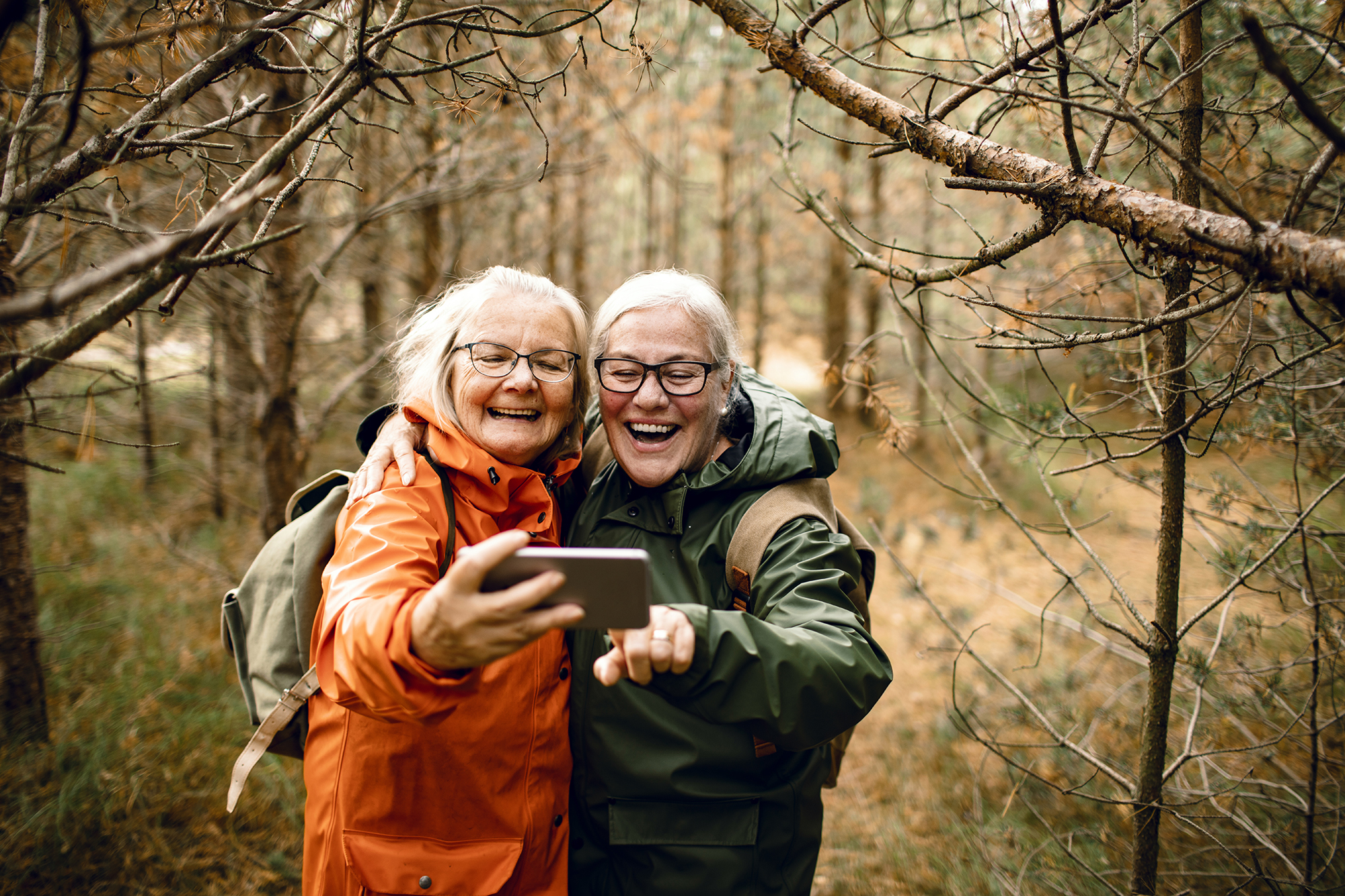 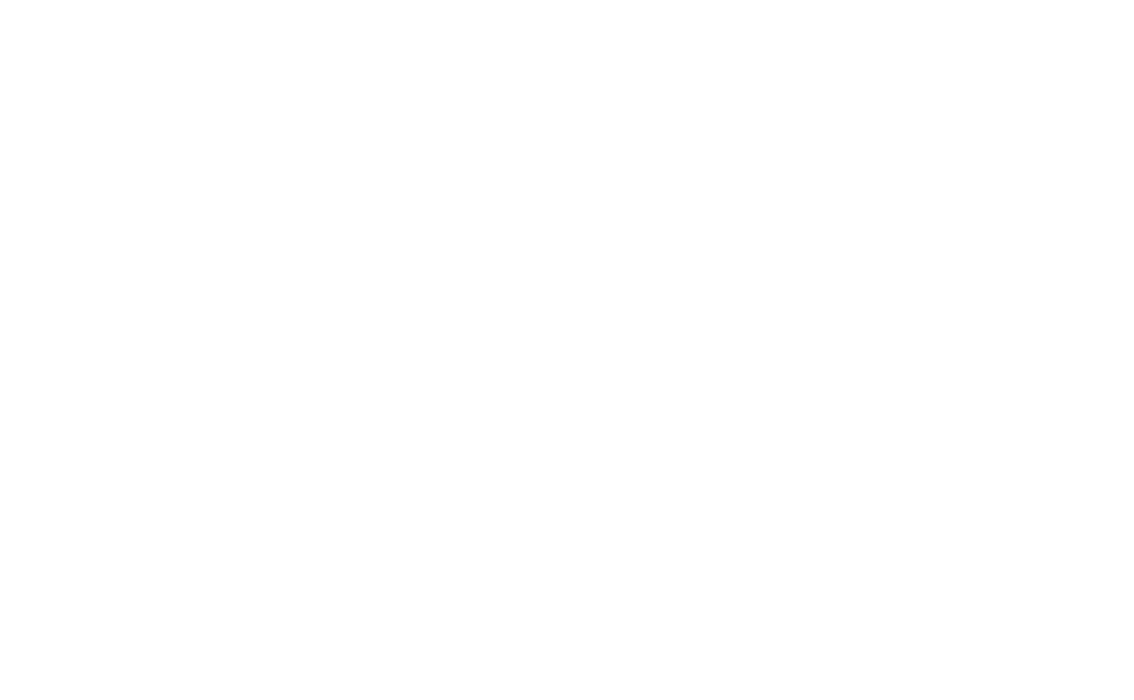 Encuéntrenos en
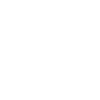 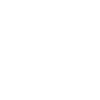 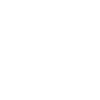